Kahoot! interactif, 
collaboratif et ludique | 1756
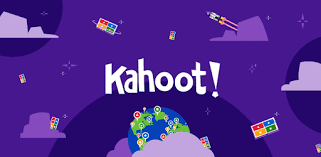 http://bit.ly/mst29mars2021
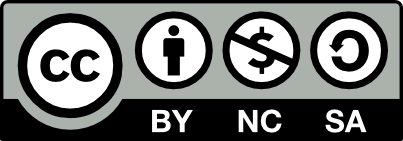 RÉCIT MST 2021
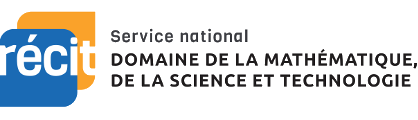 Marc-André Mercier
Sonya Fiset
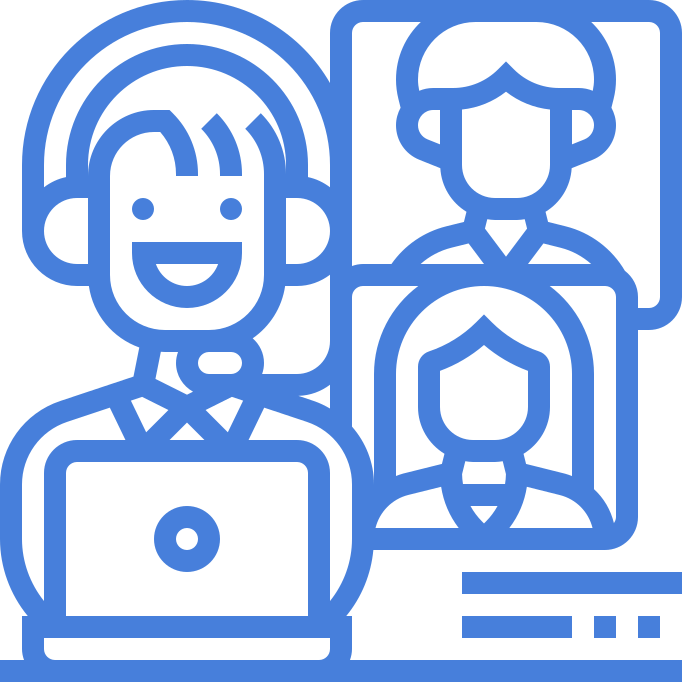 Pour plus de détails : recitmst.qc.ca
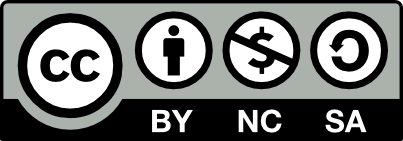 Les formations du RÉCIT sont mises à disposition, sauf exception, selon les termes de la licence Licence Creative 
Commons Attribution - Pas d’Utilisation Commerciale - Partage dans les Mêmes Conditions 4.0 International.
2
[Speaker Notes: Lien vers les ressources de l’atelier : https://recitmst.qc.ca/e-colloque-CSSMB-Micro-bit-4-dec-2020

Présentation : 
Version modifiable : https://docs.google.com/presentation/d/1pR62hEO1qfo4TnTbyS80_CVBraLG2w47iflakWyQi5U/edit?usp=sharing 
Version téléchargeable PDF : https://drive.google.com/file/d/1Y0IsK04t1SJHKwXXVmdKrhXmpEWKtOFa/view?usp=sharing 
Version PowerPoint : https://drive.google.com/file/d/1Y1D4TQk5Gipuh6_ROjO2TNTnxNoq7BmS/view?usp=sharing]
Plan de la présentation
Bienvenue!
Qui êtes-vous? 
L’interface Kahoot.it jouer synchrone ou asynchrone 
L’interface Kahoot enseignant
Explorons dans jeux en MST 
Nouveautés
Badge
Questions
3
Descriptif
Kahoot! est une plateforme d'apprentissage ludique et gratuite, utilisée pour ajouter de l’interactivité en classe. Les « Kahoot! » sont des questionnaires à choix multiples qui permettent à plusieurs utilisateurs de jouer simultanément et qui sont accessibles via tous les navigateurs. Les questionnaires sont publics et très nombreux, alors il est facile d’utiliser des jeux préparés par d’autres enseignants, de les modifier et de partager les siens.
4
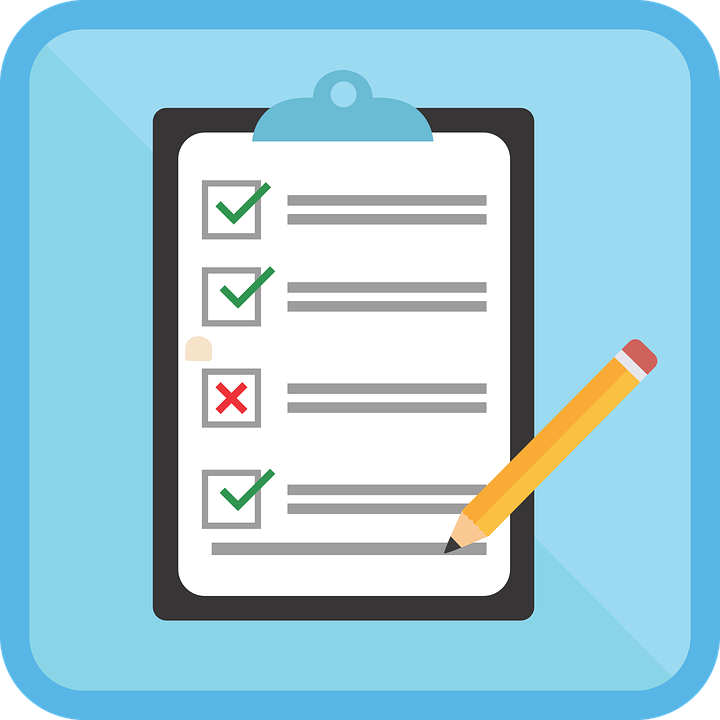 Qui êtes-vous? 
Nom, rôle, CSS
(clavardage)
5
[Speaker Notes: Capture d’écran pour la liste pour la liste des P]
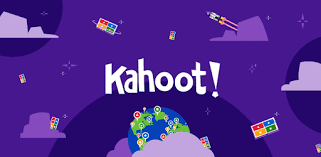 Site pour créer : 
https://kahoot.com/

Pour jouer : 
https://kahoot.it/
6
[Speaker Notes: Capture d’écran pour la liste pour la liste des P]
Vue de l’apprenant synchrone

-Ouvrir : Kahoot.it
-Entrer le # du jeu : 5943730

-Entrer votre nom :  

-Maître du jeu à l’écran synchrone

-Choix de réponses sur votre écran

-Temps, musique, classement
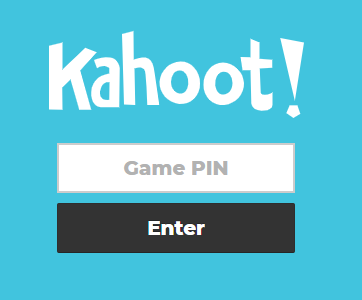 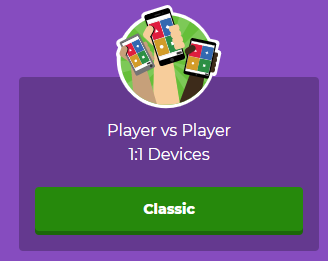 7
[Speaker Notes: Pour jouer :https://kahoot.it/

Jeu Révision octobre : https://create.kahoot.it/v2/details/19f82b11-a3ac-4156-8b4d-7744a25bb544]
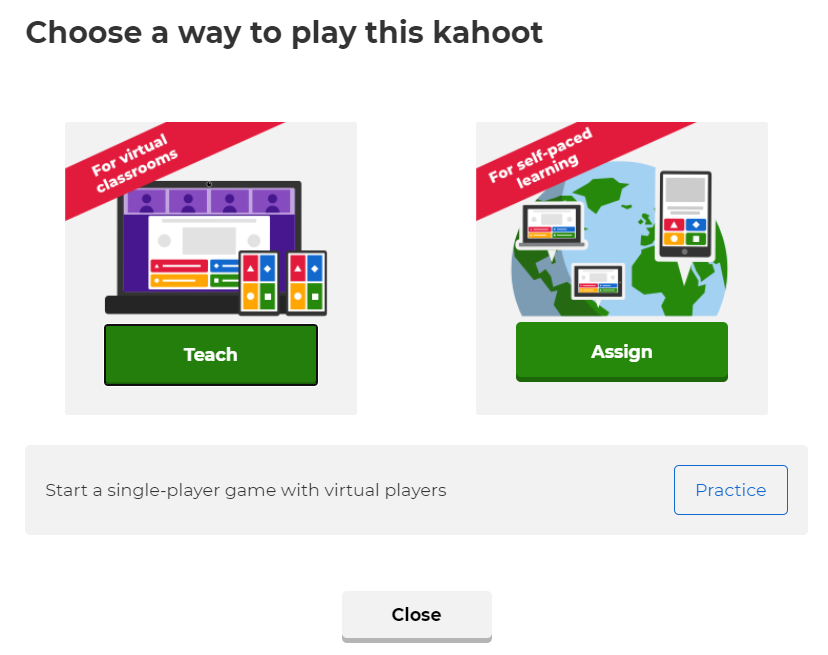 Vue de l’apprenant asynchrone

-Ouvrir : Kahoot.it

-Entrer le # du jeu : 09139257

-Entrer votre nom :  

-À votre rythme
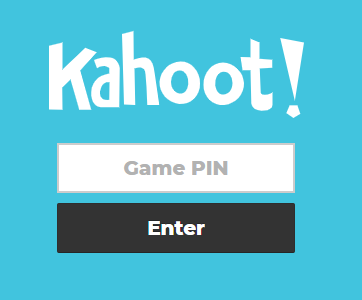 8
[Speaker Notes: Capture d’écran pour la liste pour la liste des P]
Vue de l’enseignant : Create.kahoot.it




-Discover
(recherche
 par mot-clé
et niveau)
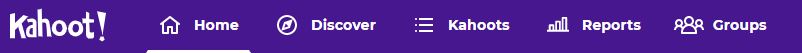 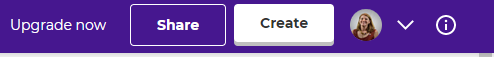 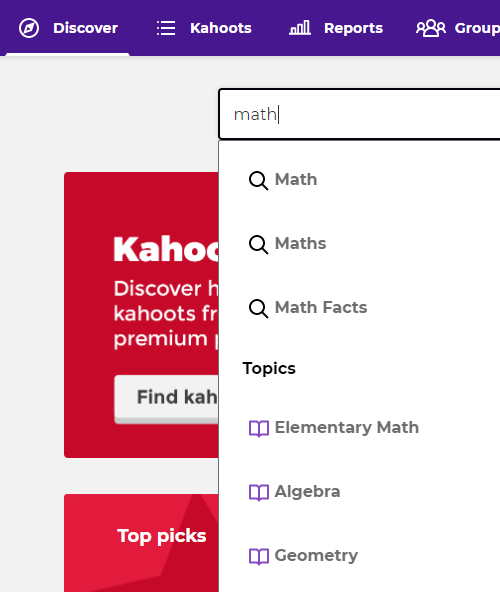 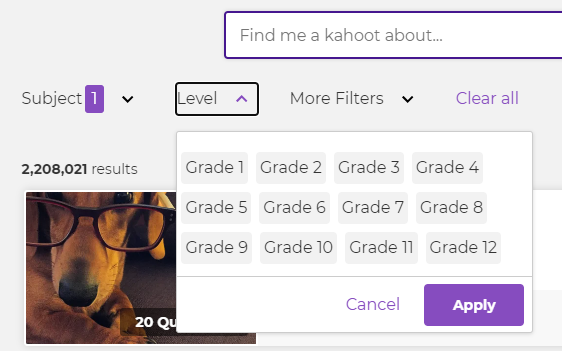 9
[Speaker Notes: Capture d’écran pour la liste pour la liste des P]
Vue de l’enseignant : Create.kahoot.it



-Kahoots
(Jouer ou éditer) 

-Play (teach)

-Classique

-Code à projeter
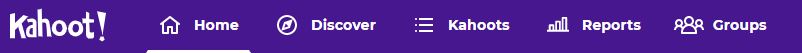 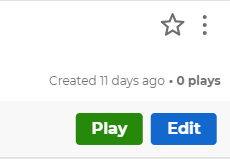 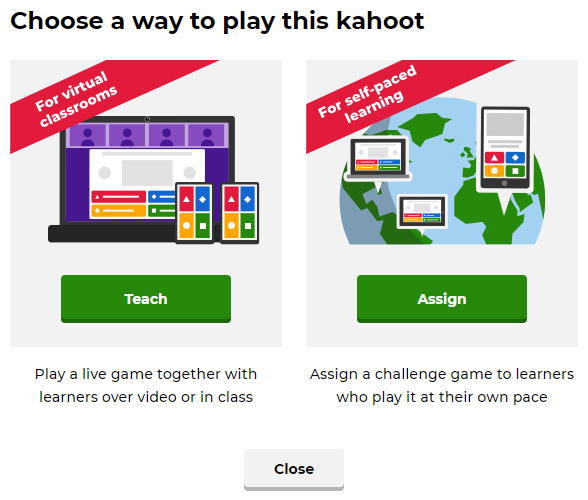 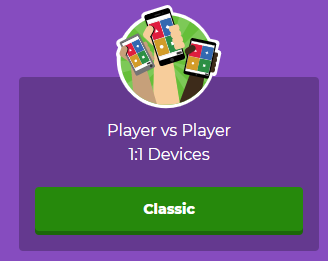 10
[Speaker Notes: Capture d’écran pour la liste pour la liste des P]
Vue de l’enseignant : Create.kahoot.it



-Voir les résultats des élèves
(Sommaire, 
par joueurs, 
par questions)
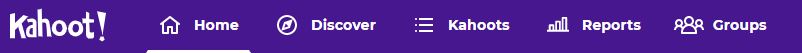 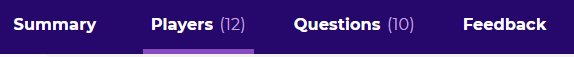 11
[Speaker Notes: Capture d’écran pour la liste pour la liste des P]
Nouveautés Kahoot!
Kahoot EDU
Symboles MST
Ajouter des images comme questions et réponses 
Varier le temps de réflexion
Barrer l’ajout de nouveaux joueurs
Changer la musique
Questions au rythme des élèves (pas de minuterie)
12
Explorons des jeux :

Document collaboratif : 
mathématique, 
science et technologie



Tutoriel
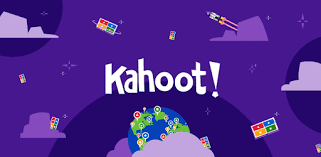 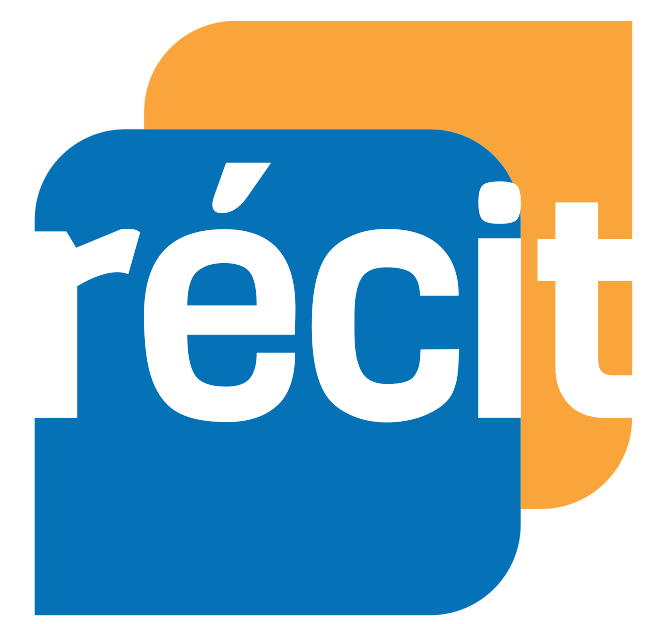 Pourquoi ?

Cadre de référence de la compétence numérique

Source : MEES - Avril 2019

12 dimensions
version interactive

Continuum de développement de la compétence numérique

Source : MEES - 
Janvier 2020
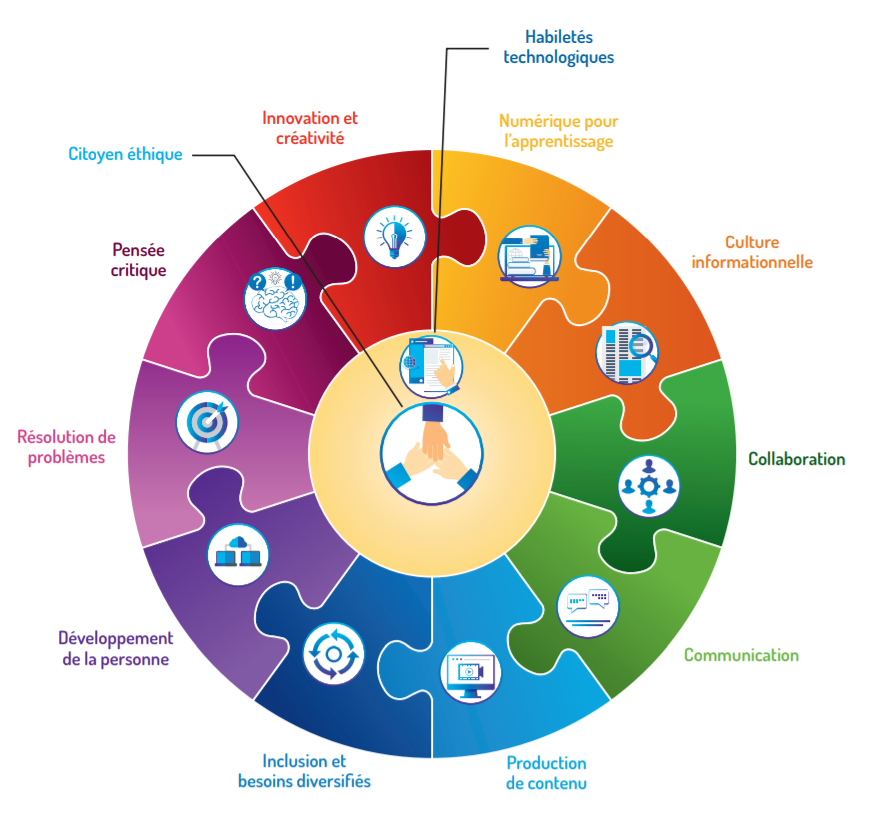 L’engagement de l’élève
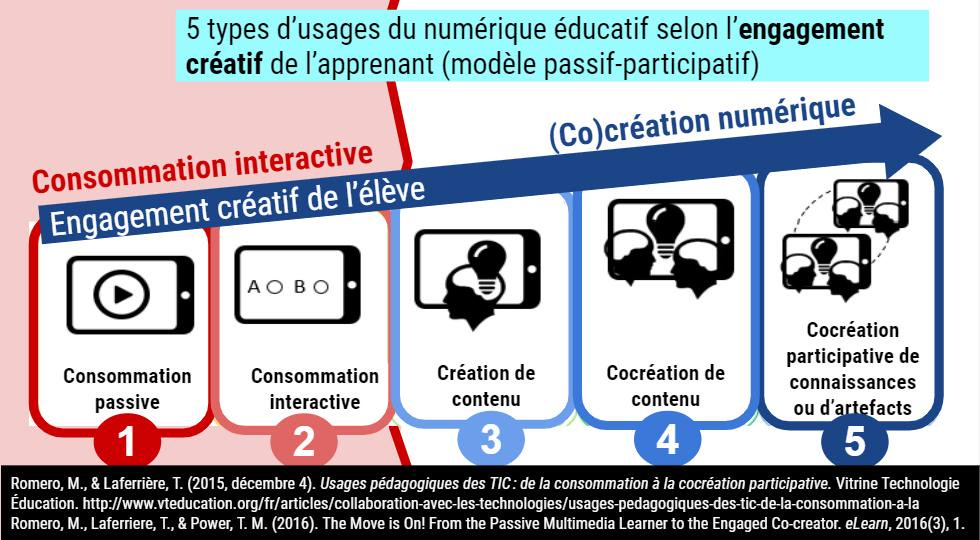 Ressources :

Autoformation sur Campus RÉCIT
Questionnaires interactifs en univers social, section 3, la technologie

Aide-mémoire
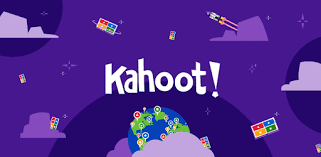 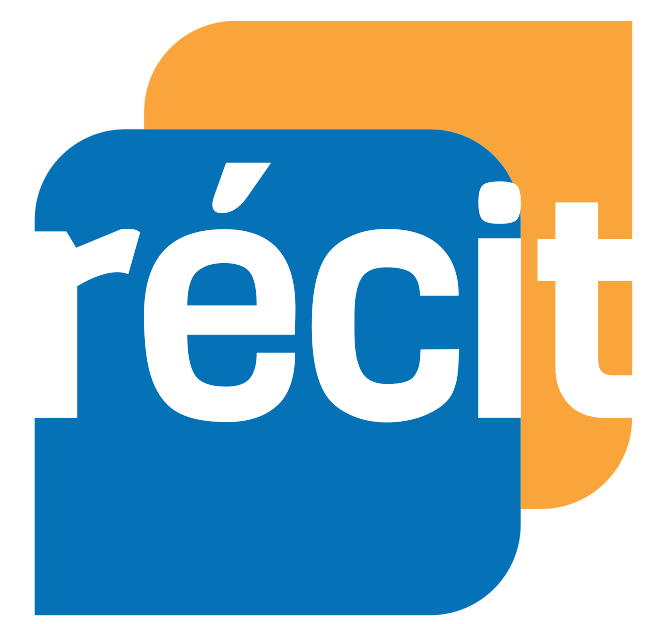 [Speaker Notes: Autoformation sur Campus RÉCIT Questionnaires interactifs en univers social:  https://campus.recit.qc.ca/course/view.php?id=62]
L’équipe du RÉCIT MST est disponible 
les mercredis matins 
de 9 h à 11 h 30.
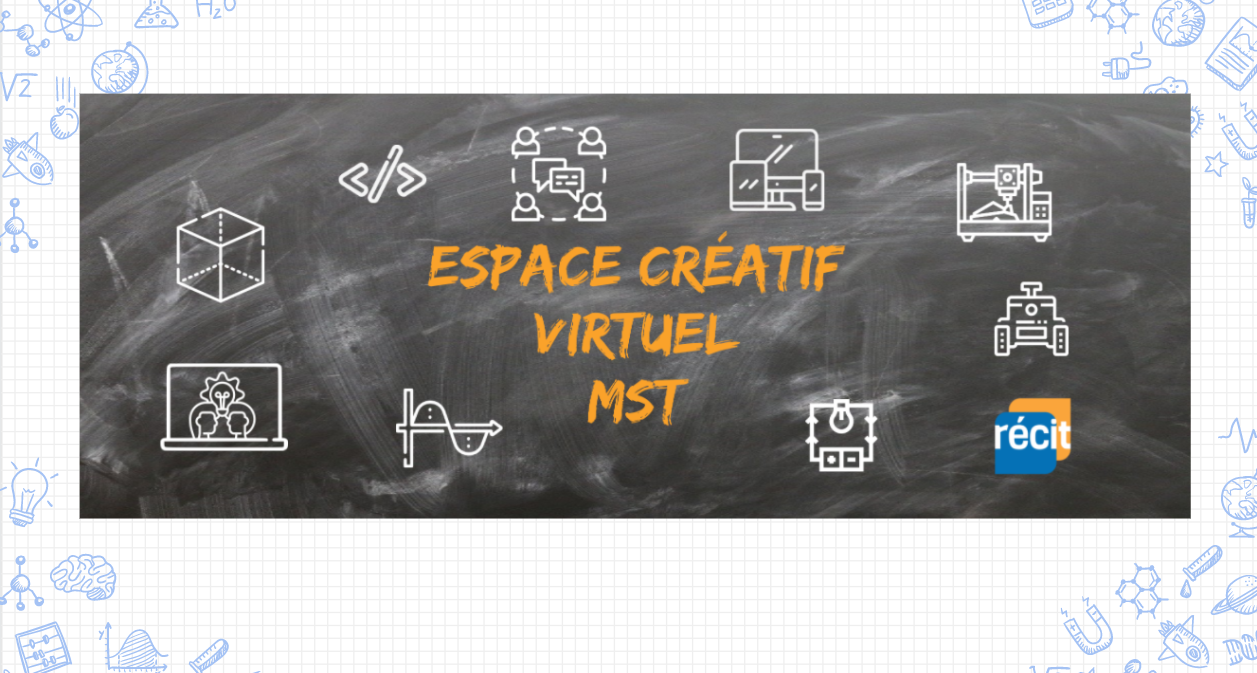 Place your screenshot here
Lien vers notre salle de vidéoconférence : 

https://zoom.us/j/93849137106
17
[Speaker Notes: Salle de vidéoconférence : https://zoom.us/j/93849137106]
Obtenez votre 
badge de participation
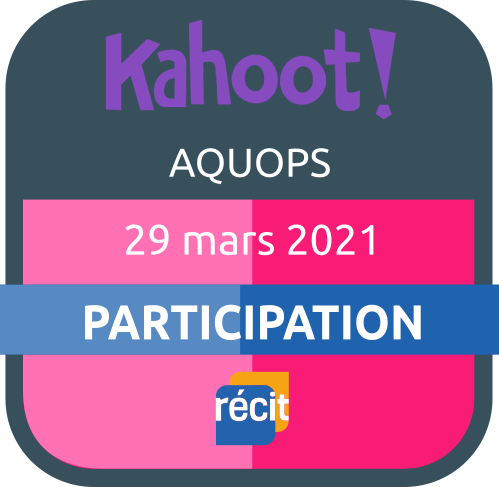 Créer compte gratuit sur Campus RÉCIT. 
Valider avec courriel, se connecter.
S’inscrire à l’autoformation RV virtuels du RÉCIT MST (Bouton « M’inscrire » au bas de la page).
Déposer un commentaire sur cette page.
18
[Speaker Notes: Lien pour obtenir le badge de participation : https://campus.recit.qc.ca/enrol/index.php?id=284]
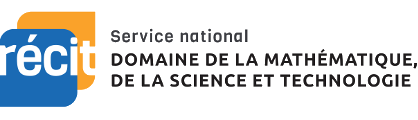 MERCI !
equipe@recitmst.qc.ca 
Page Facebook
Twitter
Chaîne YouTube
Questions?
Ces formations du RÉCIT sont mises à disposition, sauf exception, selon les termes de la licence Licence Creative Commons Attribution - Pas d’Utilisation Commerciale - Partage dans les Mêmes Conditions 4.0 International.
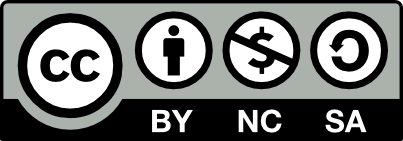 [Speaker Notes: Me joindre sonya.fiset@recitmst.qc.ca
Message à l’équipe : equipe@recitmst.qc.ca 
Page Facebook : https://www.facebook.com/RECITMST2020/
Twitter : https://twitter.com/recitmst
Chaîne YouTube : https://www.youtube.com/channel/UC7IcadI_rZFwso9N81PYqFg]
Besoin d’assistance ?
Formulaired’appréciation des ateliers 2021
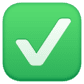 Activité de clôtureJeudi 1er avril 2021, à 14 h 35
Un membre de l’équipe AQUOPS est là pour vous :
Annonce des lauréats 2021 











Tirages : Vous courrez la chance de gagner votre inscription au 40e colloque de l’AQUOPS! Nous dévoilerons également le nom de la personne qui se mérite l’écran interactif offert par SMART Technologies.
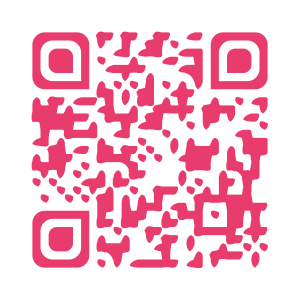 1-
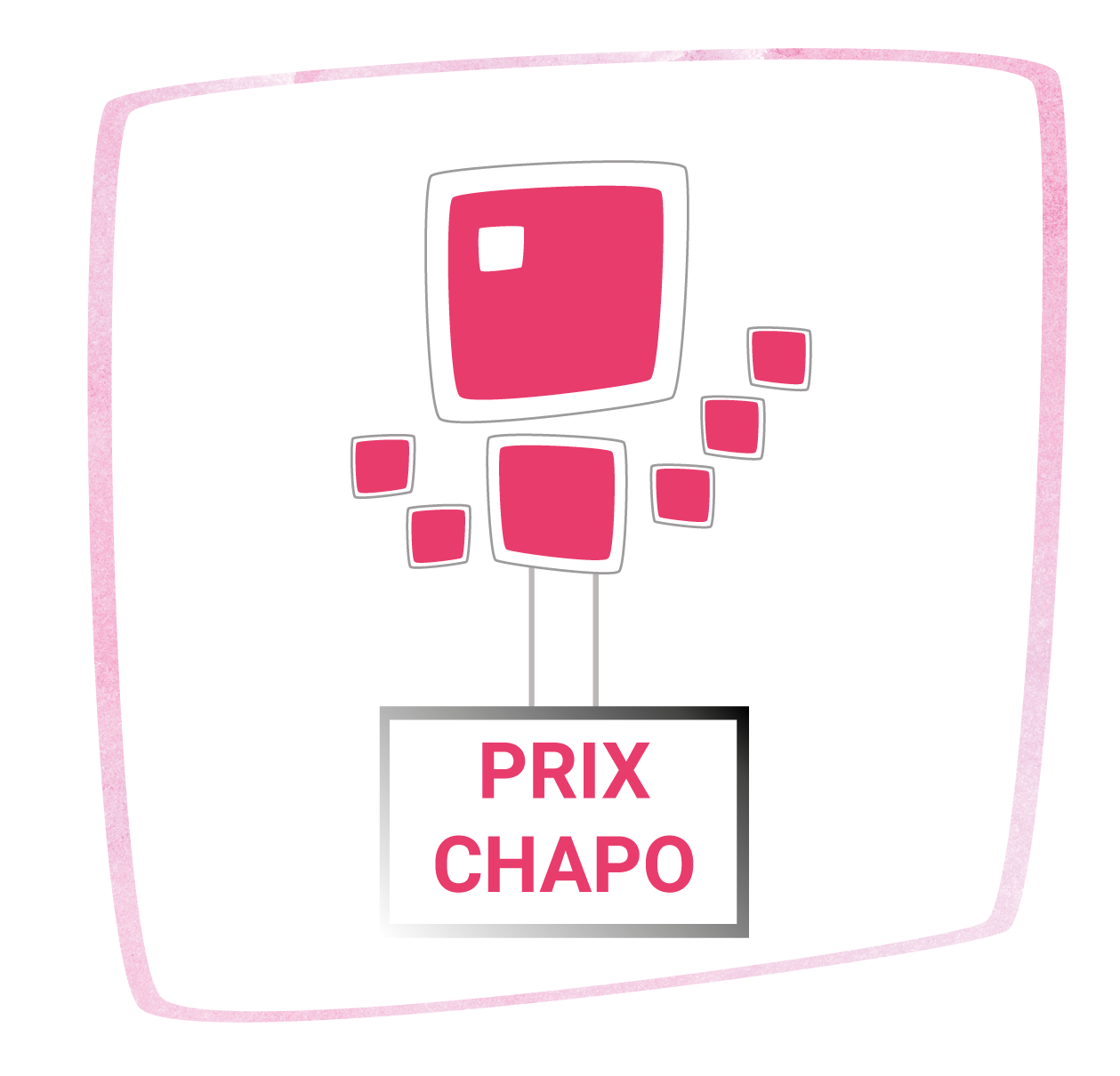 Soutien aux participants           Visioconférence
Clavardage
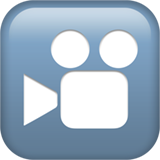 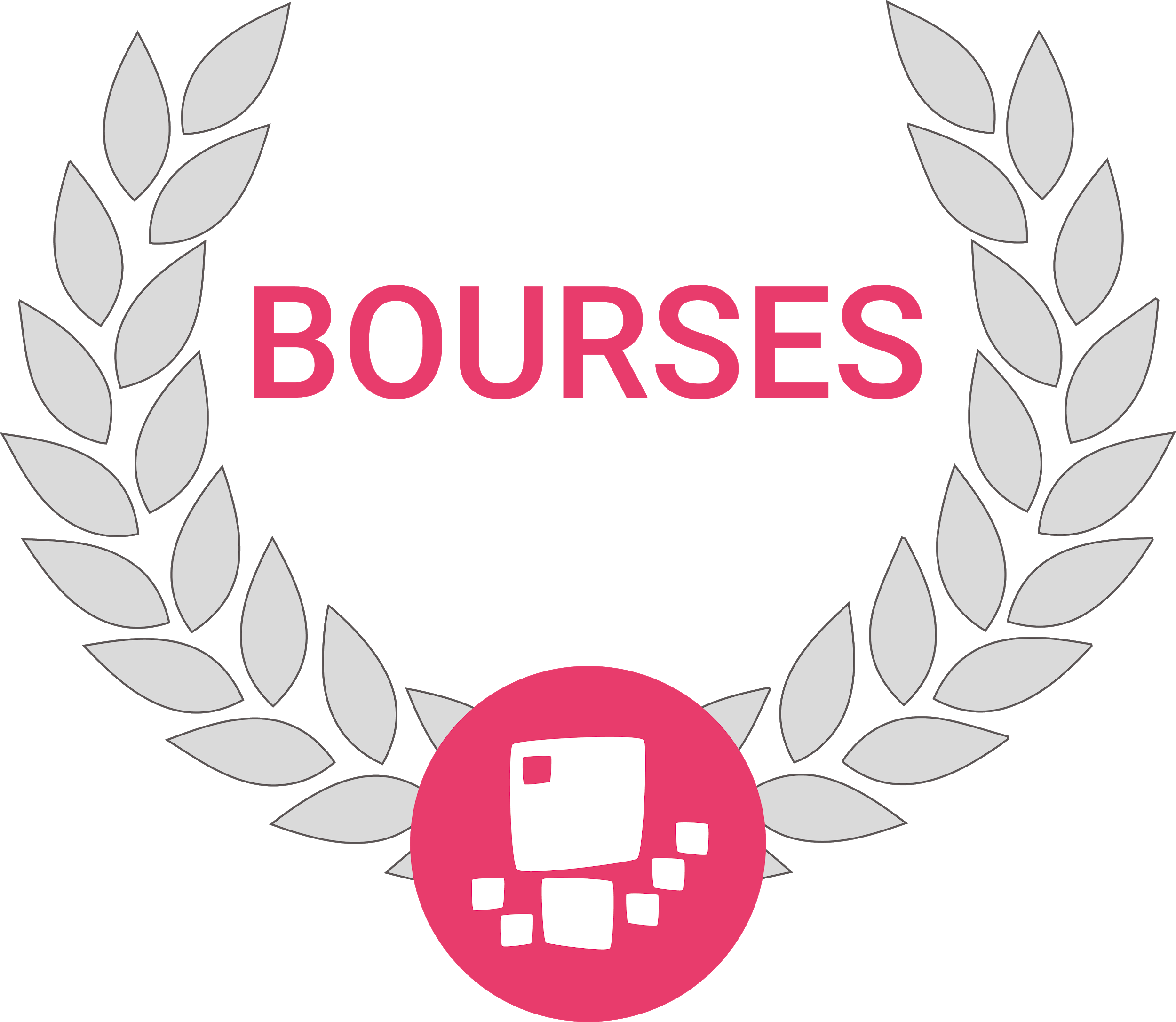 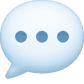 2- 👉 monurl.ca/ateliers21

3- Dans notre plateforme évènementielle, vous pouvez évaluer directement votre atelier en cliquant sur le lien « évaluer cet atelier » qui se trouve en fin de descriptif.
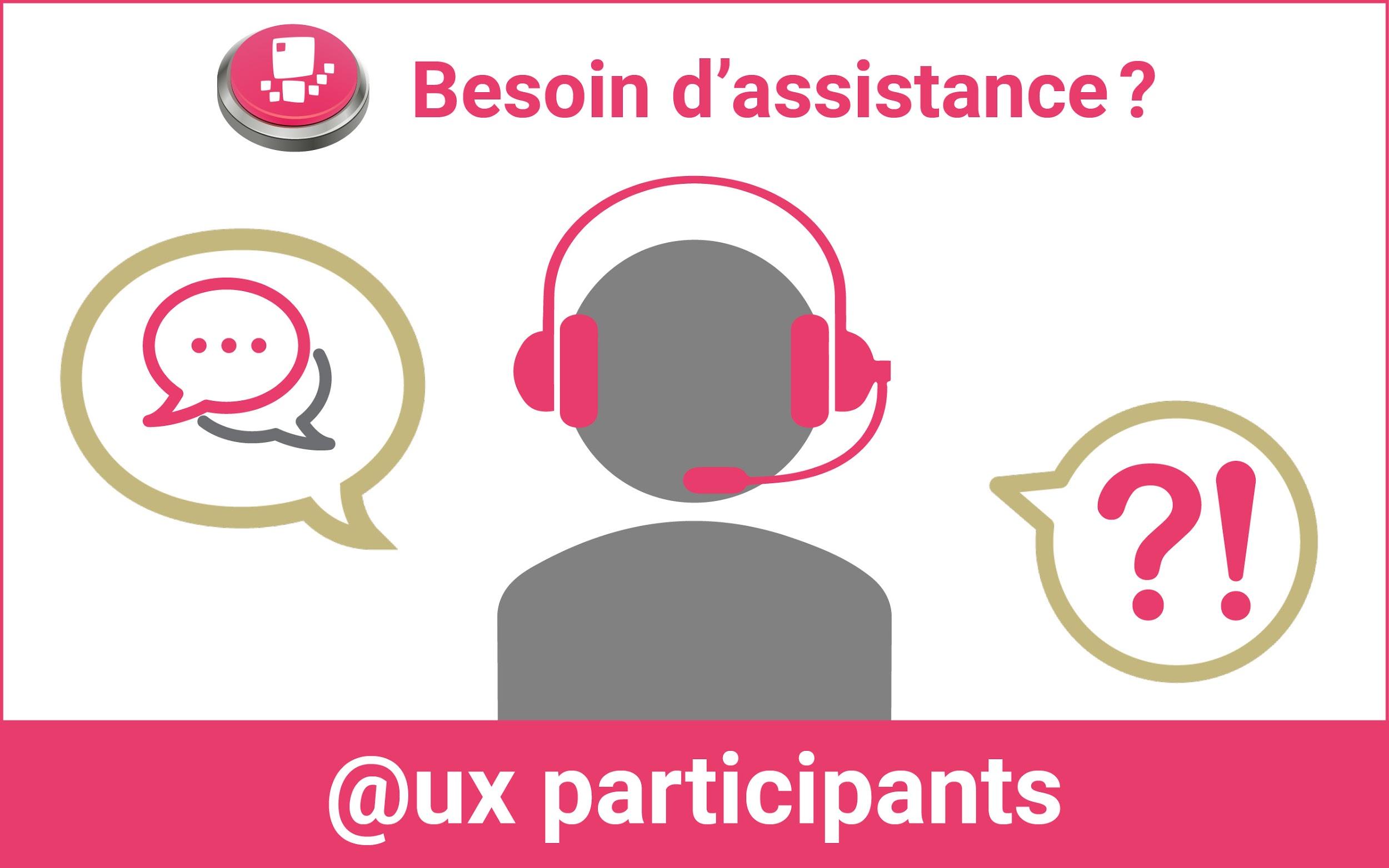 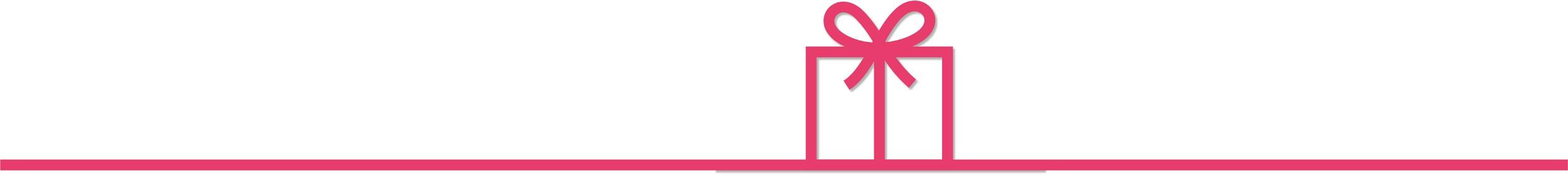 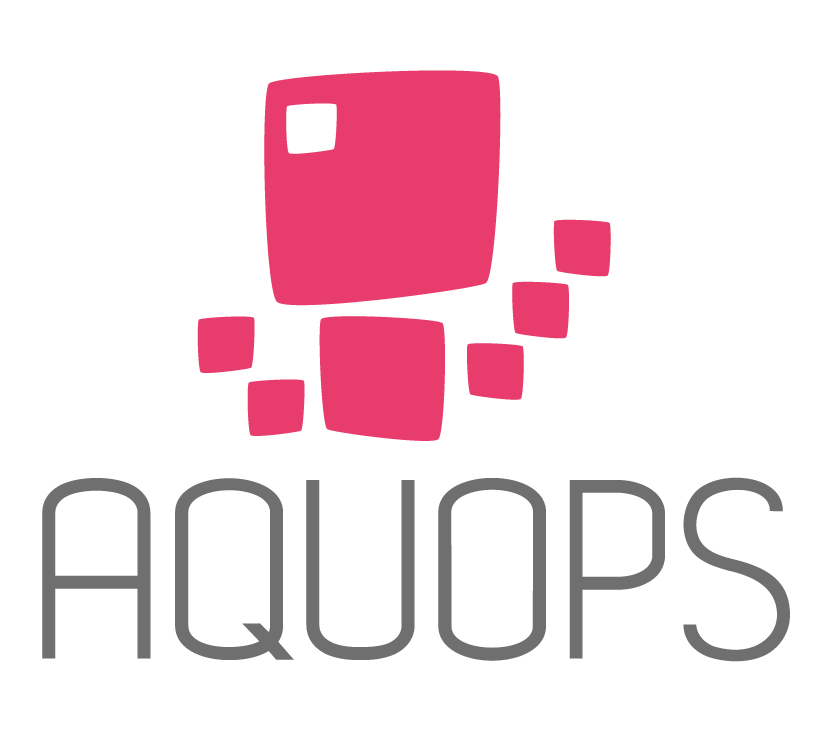 Partenaires exposants 2021
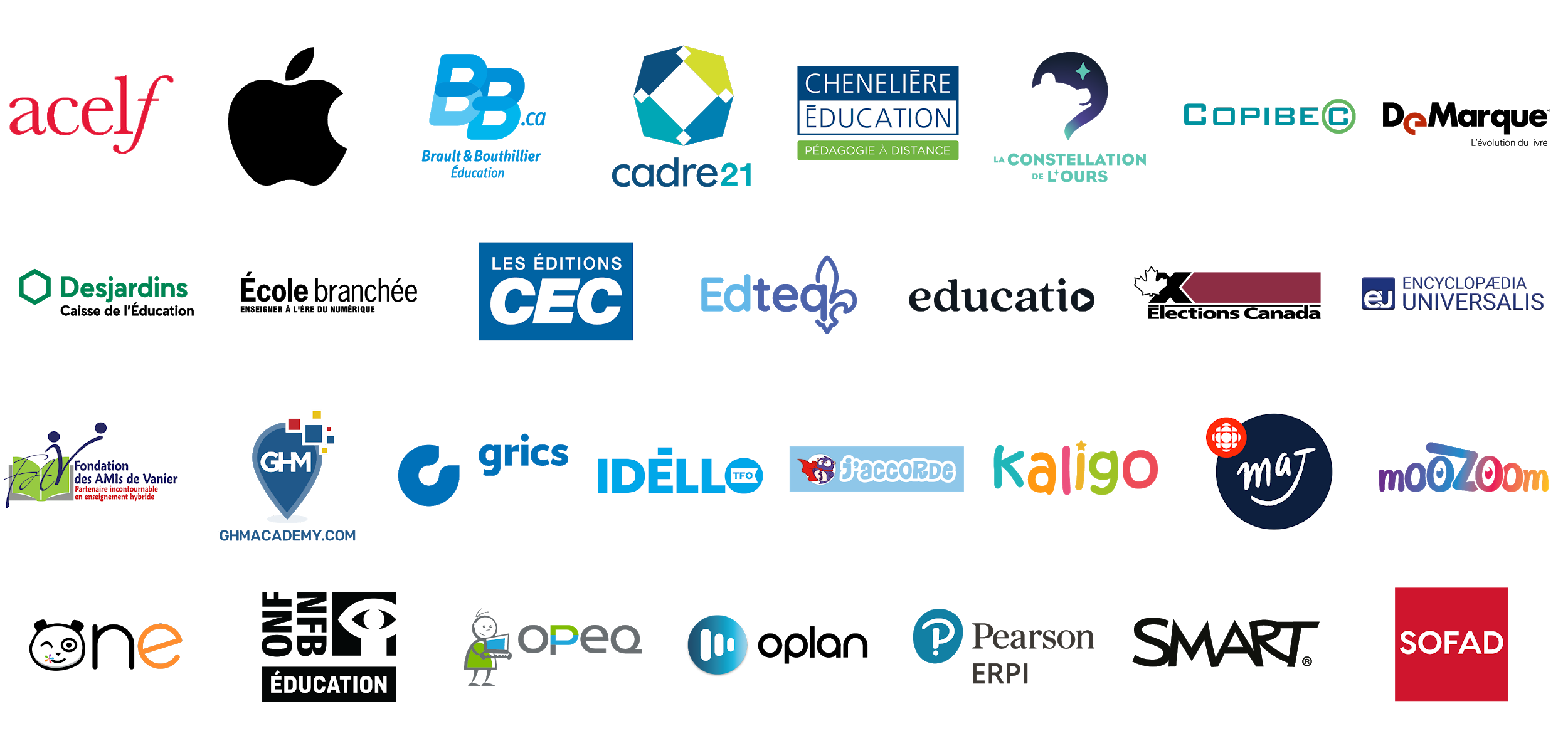 Merci pour votre participation!
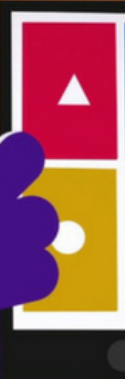 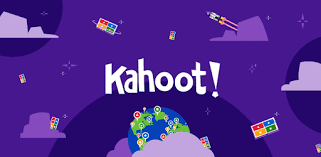 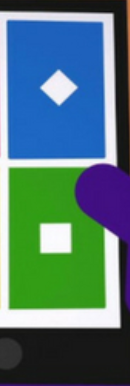 Interactivité en ST!
23